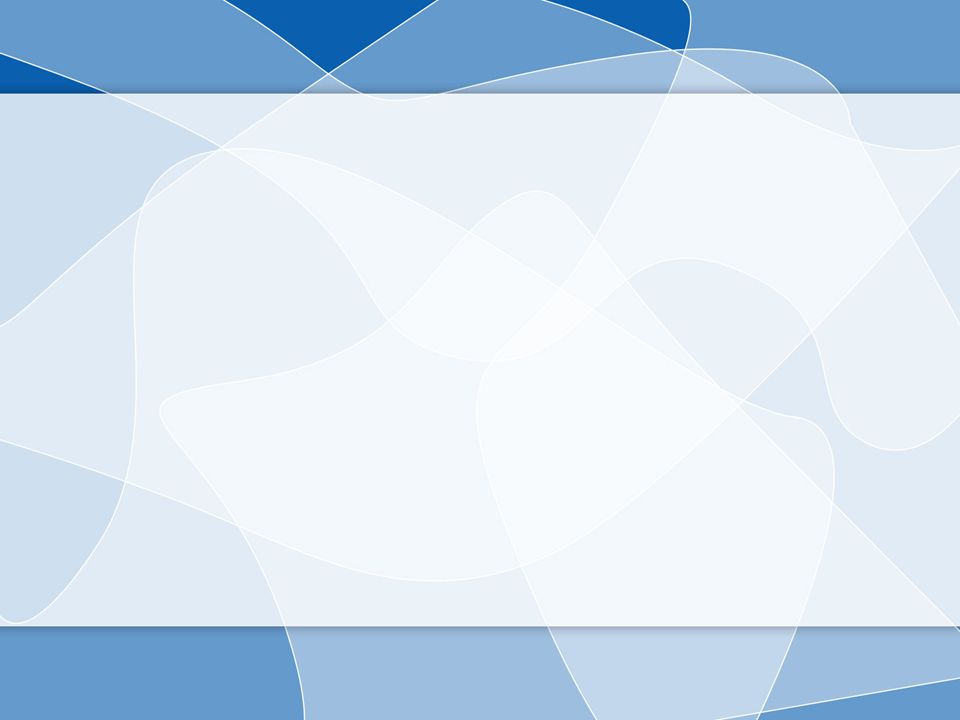 23.01.19г. УЧАЩИЕСЯ 2-3 КЛАССОВ ПОБЫВАЛИ  НА ЭКСКУРСИИ В ПРОИЗВОДСТВЕННЫХ МАСТЕРСКИХ  «СЛАНЦЕВСКОГО ИНДУСТРИАЛЬНОГО ТЕХНИКУМА», ГДЕ С ОБУЧАЮЩИМИСЯ ПРОВЕЛИ  МАСТЕР КЛАСС 
ПО ПРОФЕССИИ «СТРОИТЕЛЬ»
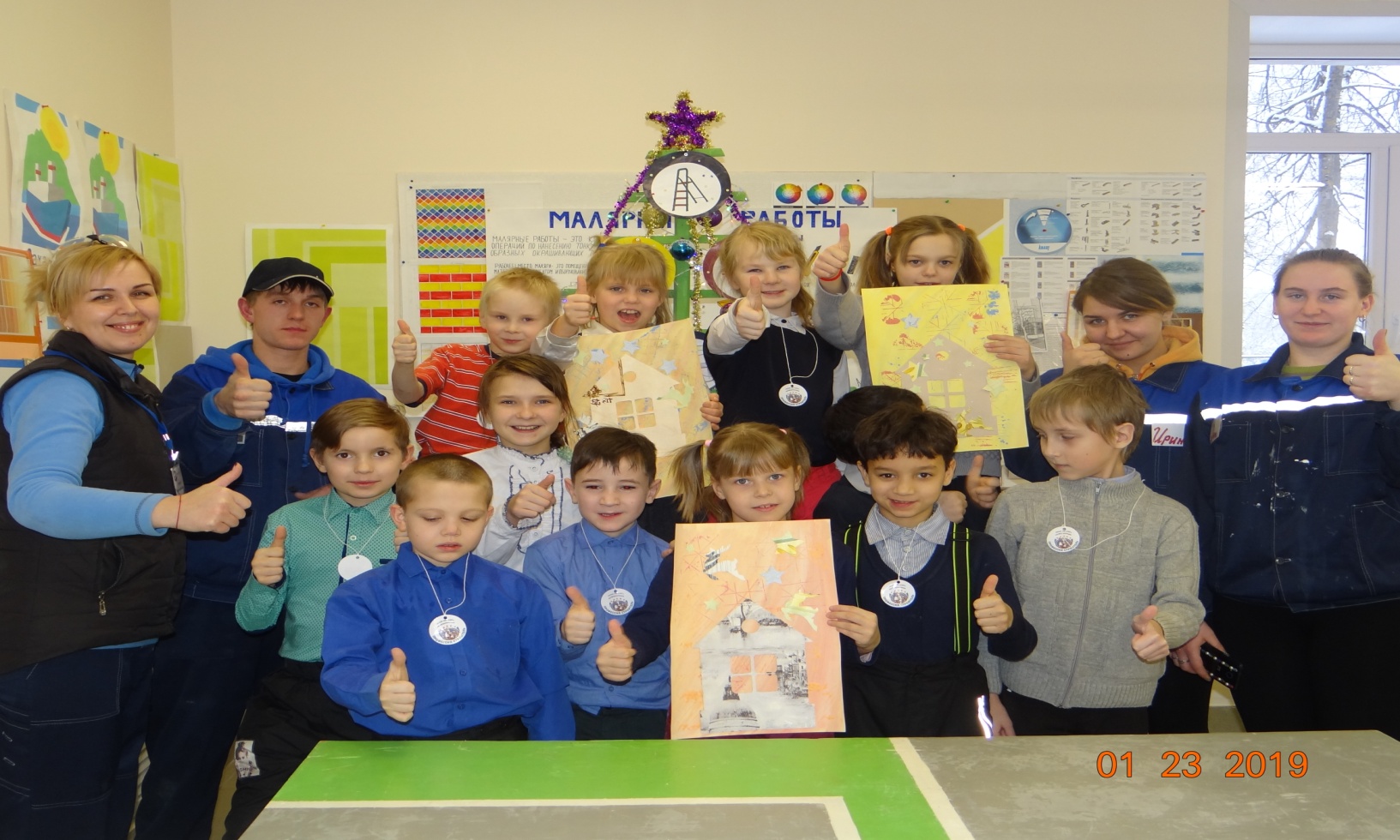 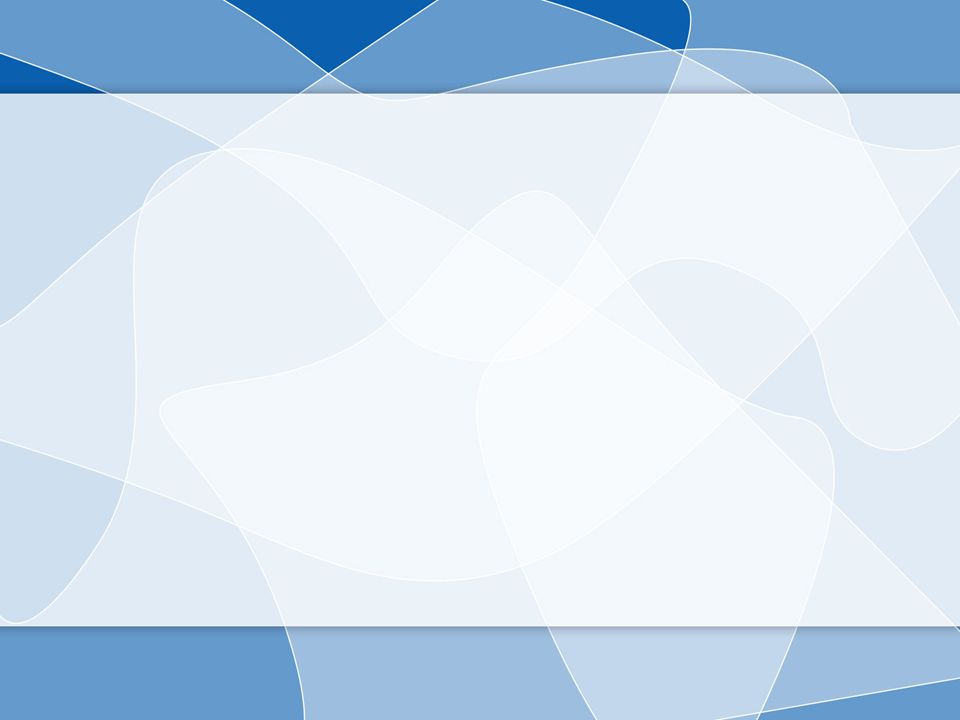 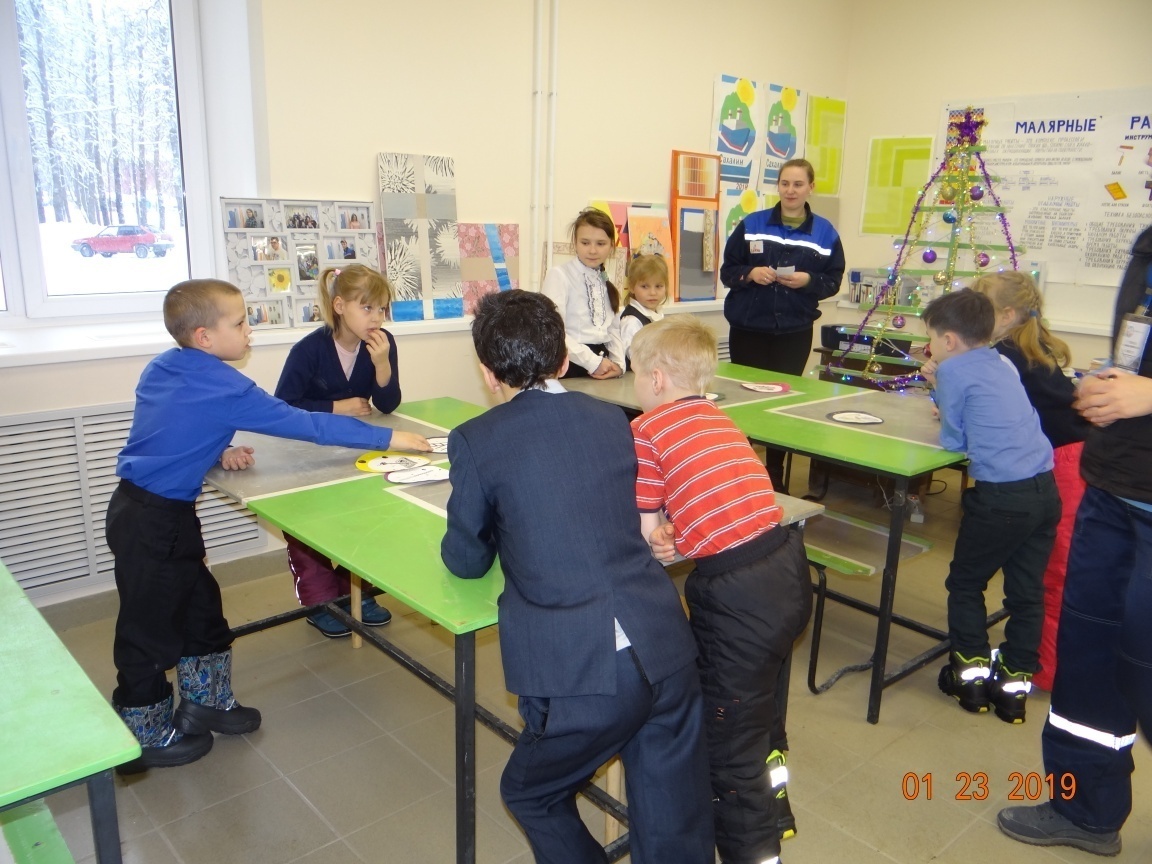 Началось мероприятие с отгадывания загадок про строительные инструменты. 
У нас получилось!
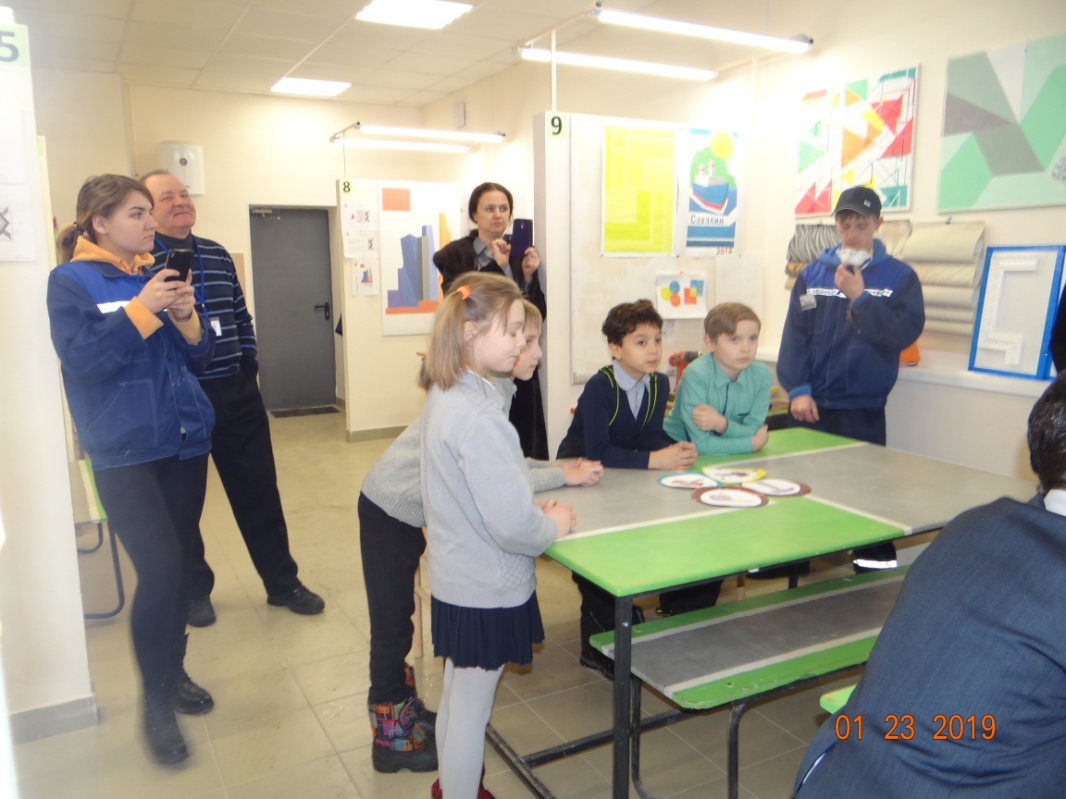 МОЛОДЦЫ!
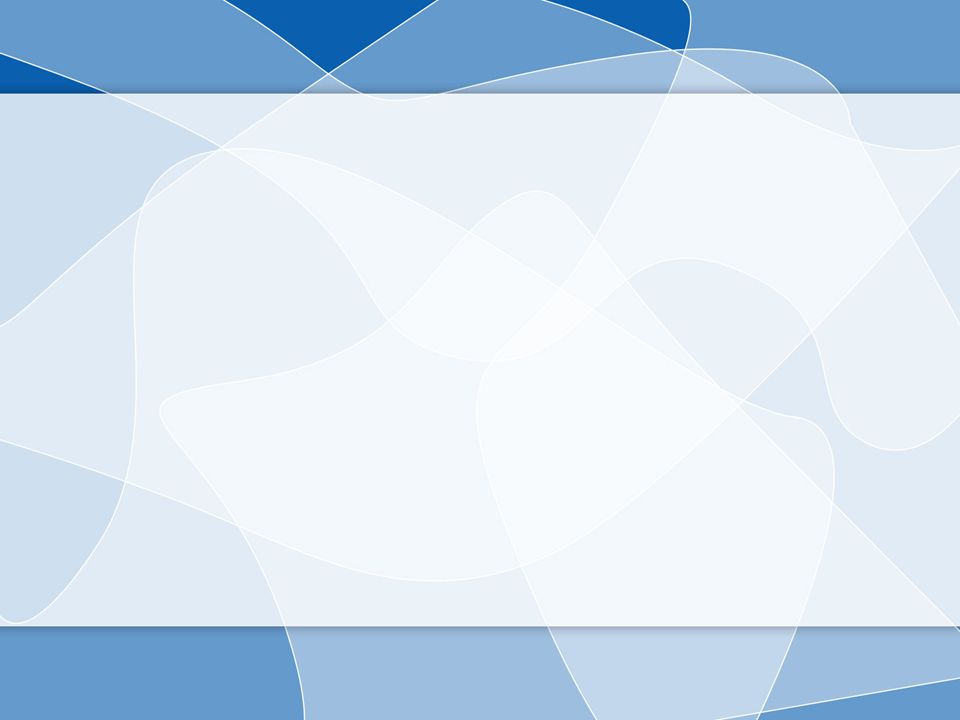 Отгадками украшали новогоднюю ёлку.
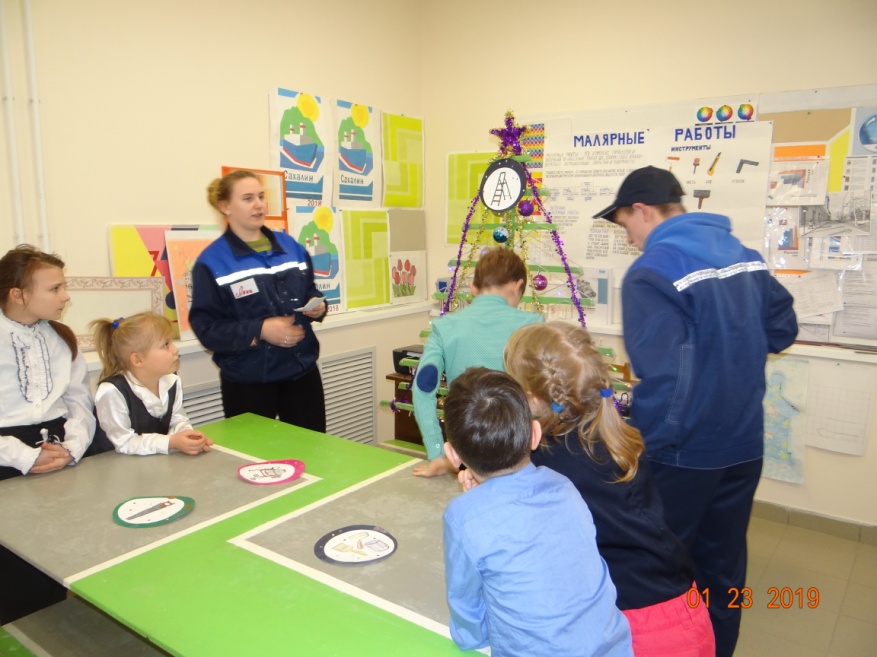 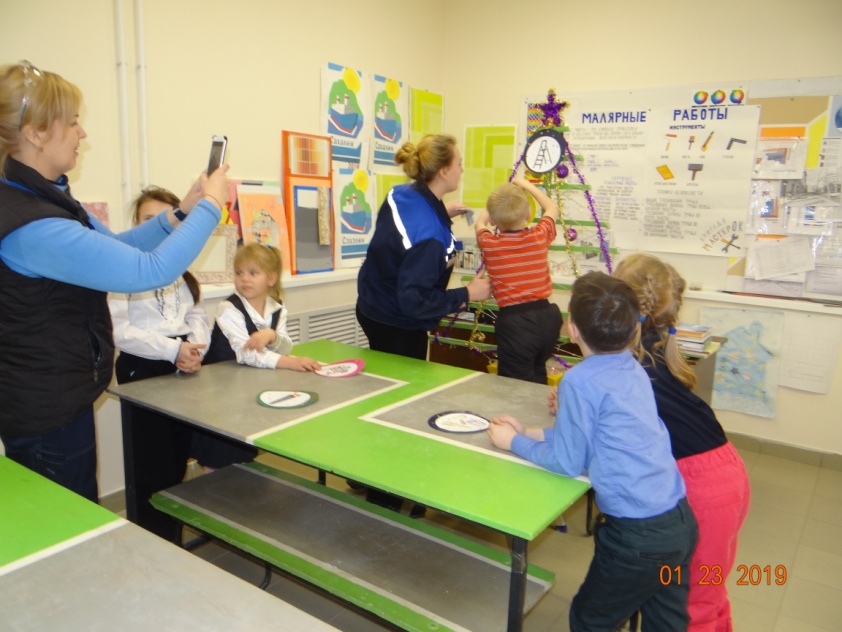 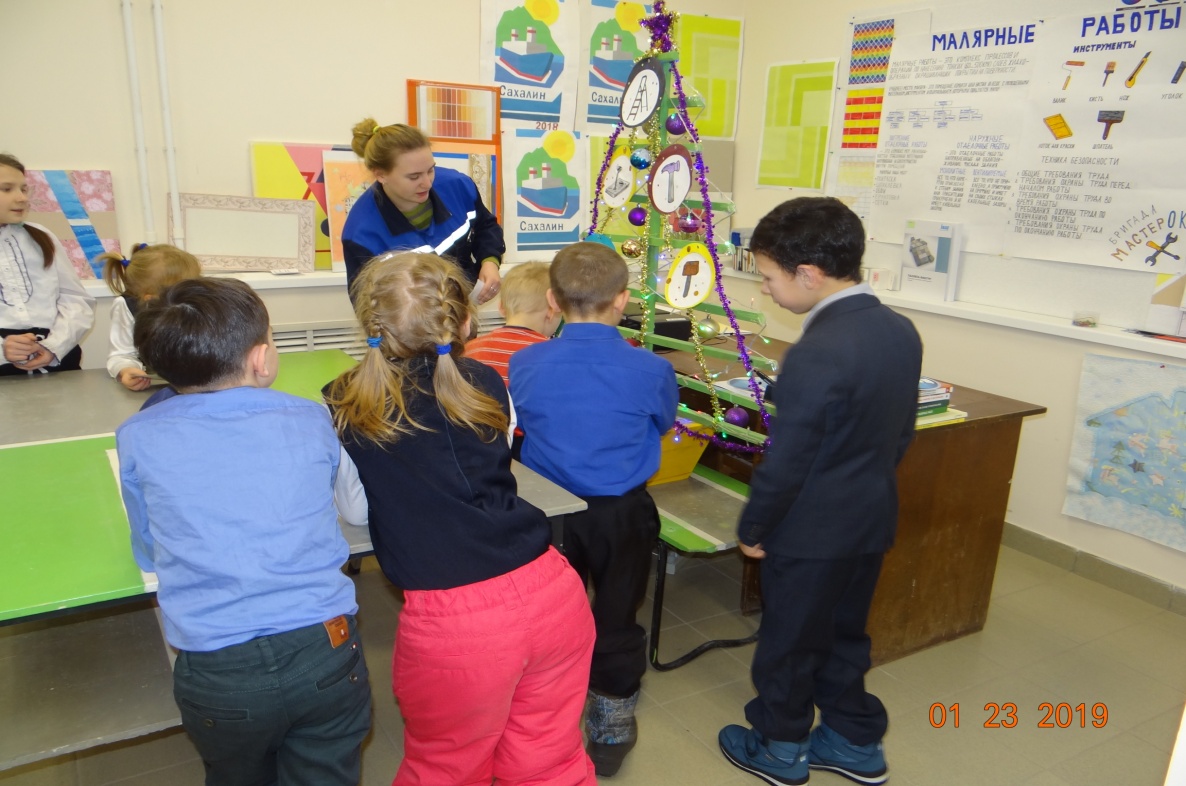 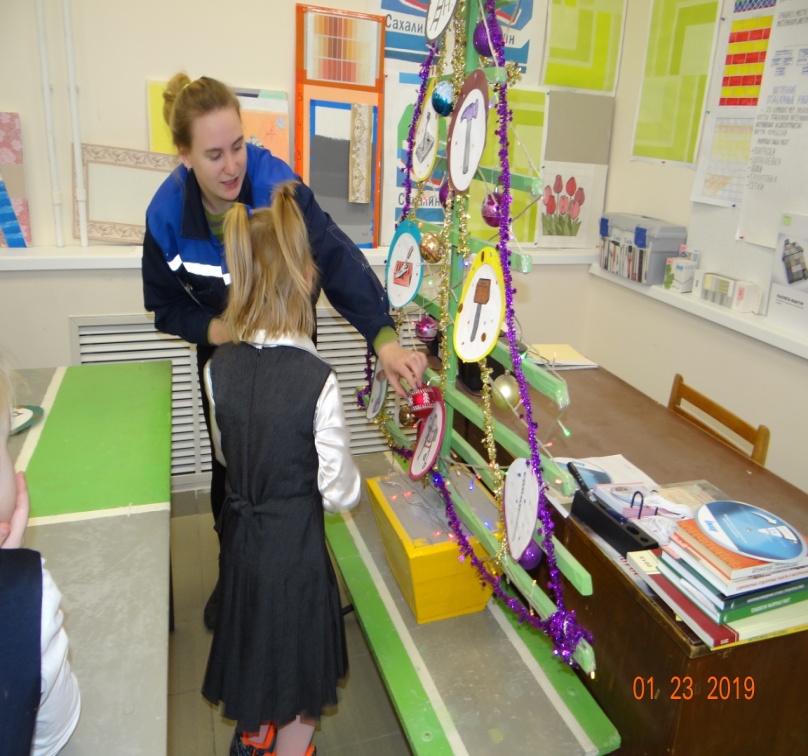 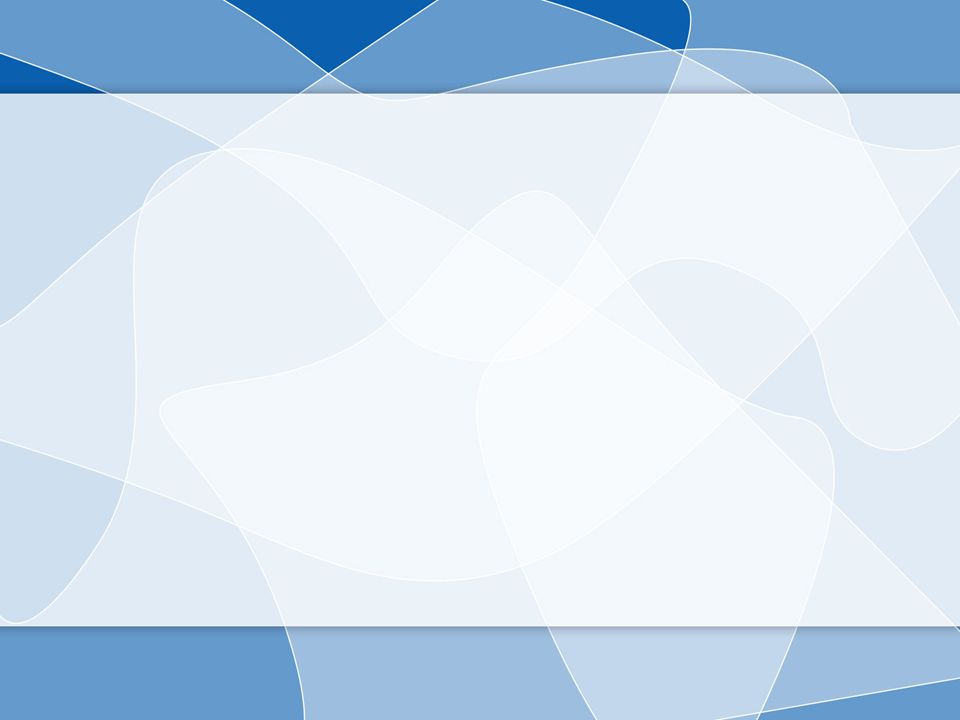 Все обучающиеся  показали свои способности в работе с дрелью.
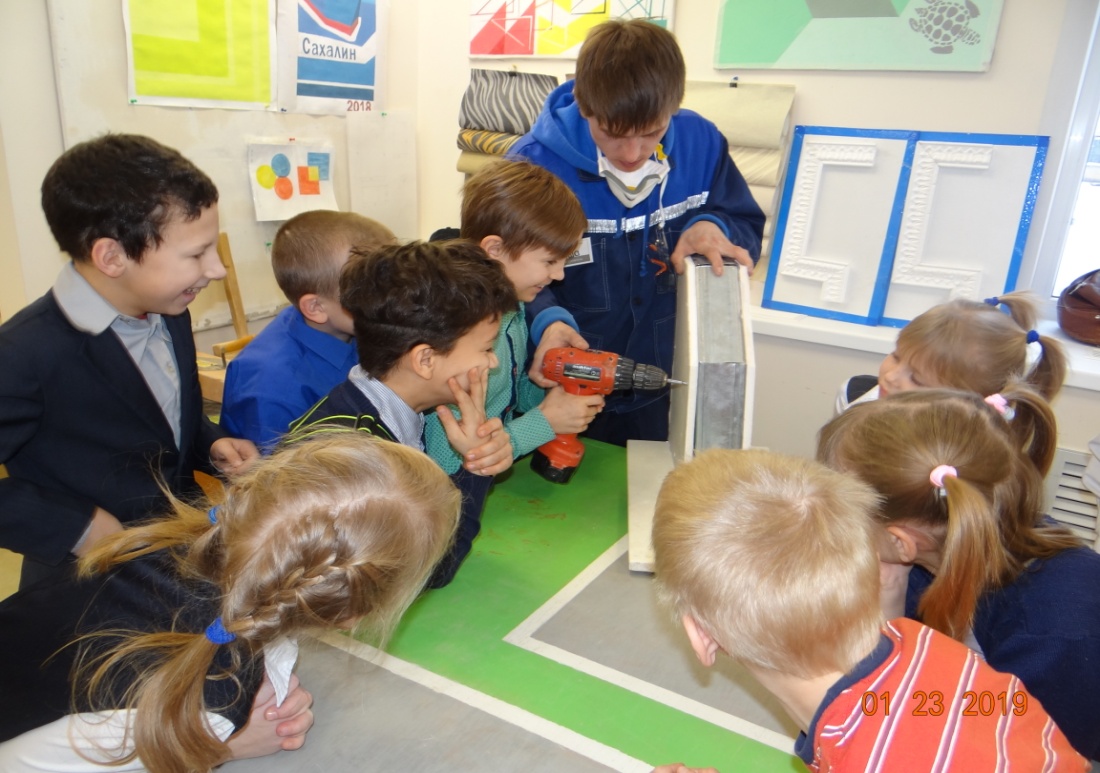 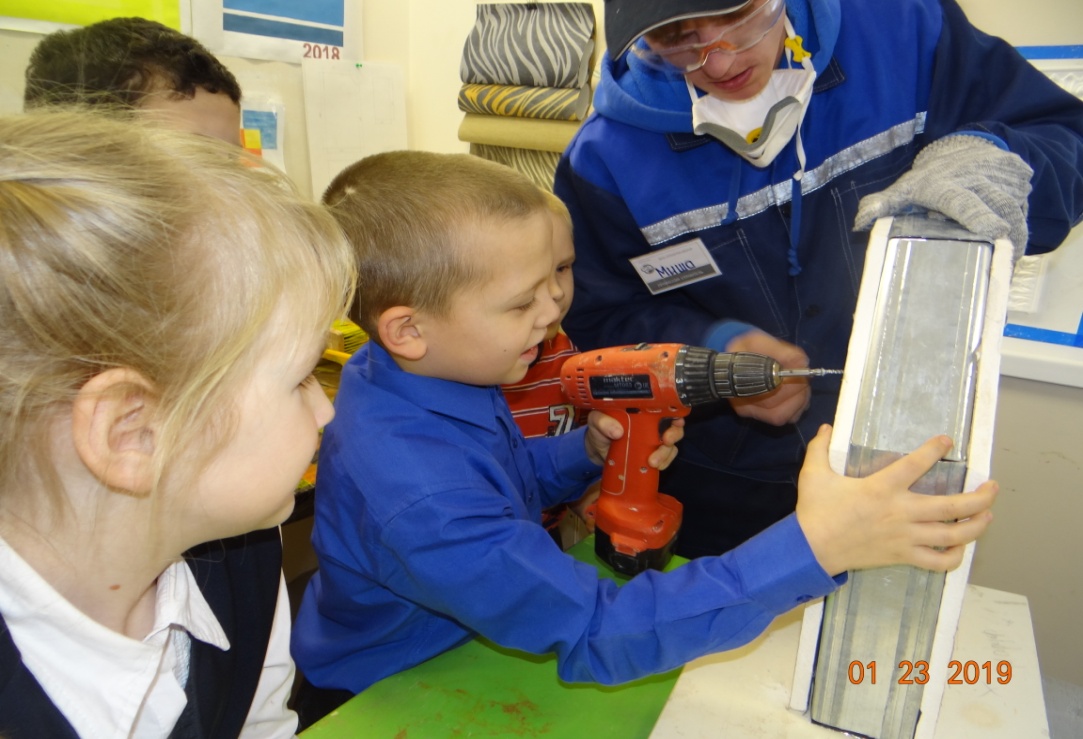 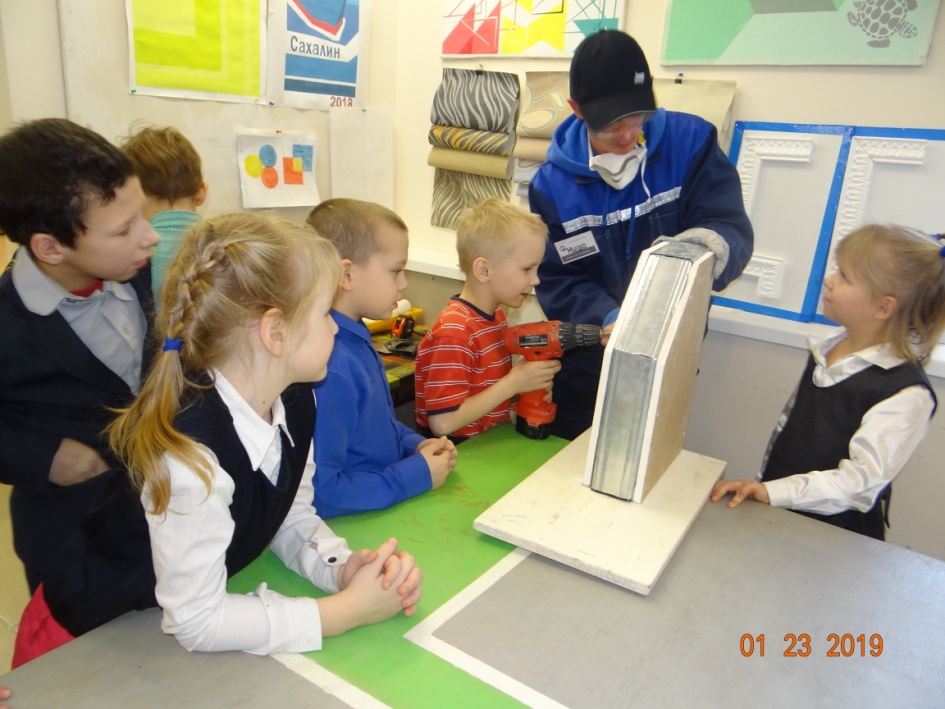 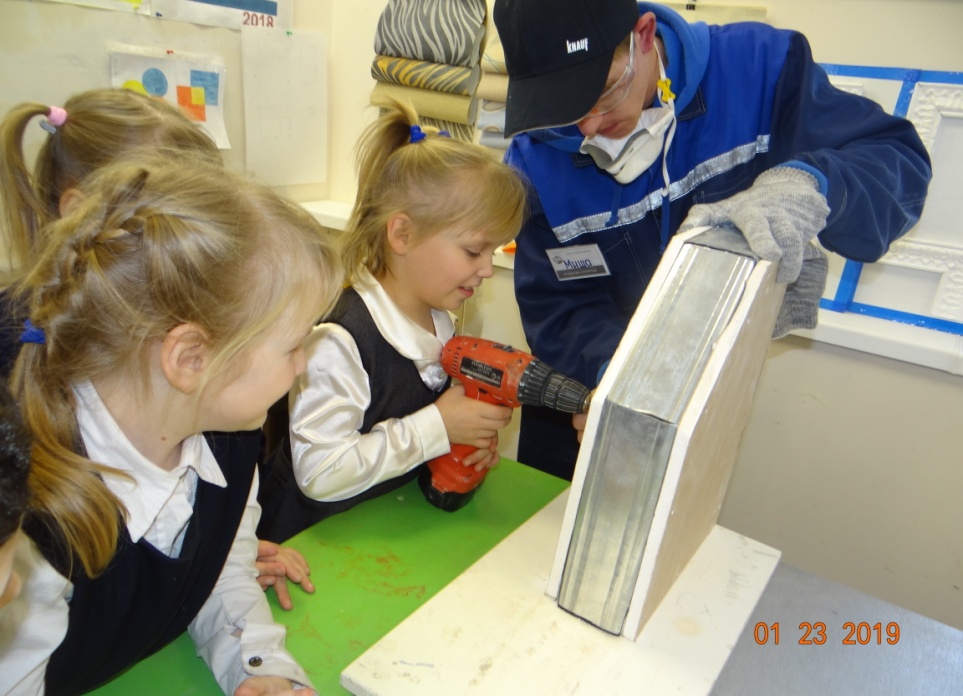 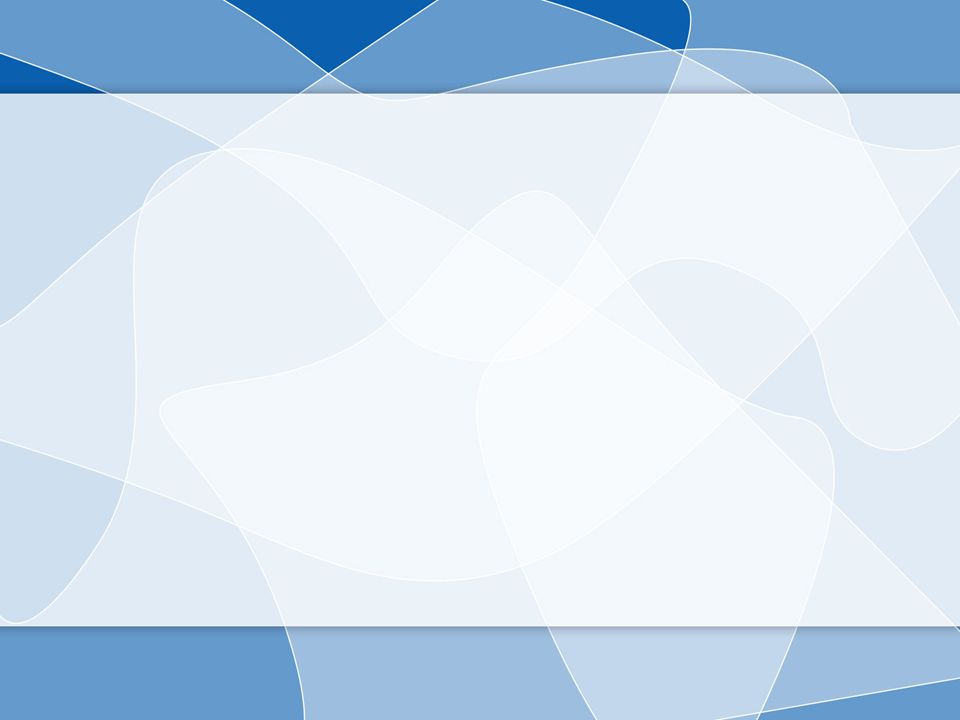 Затем наносили рисунок  на обои.
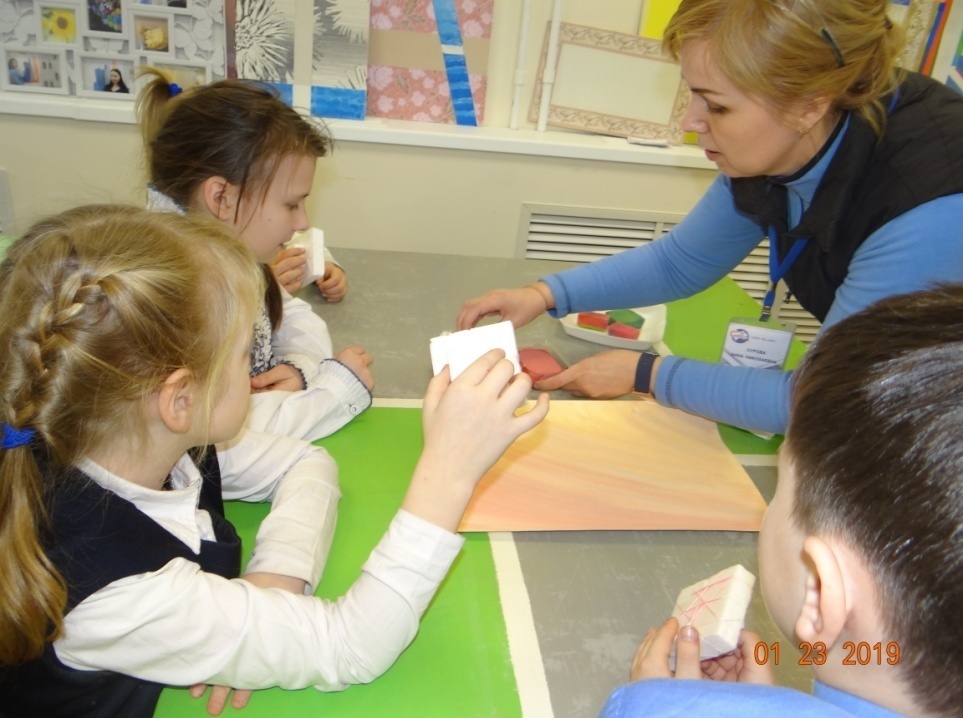 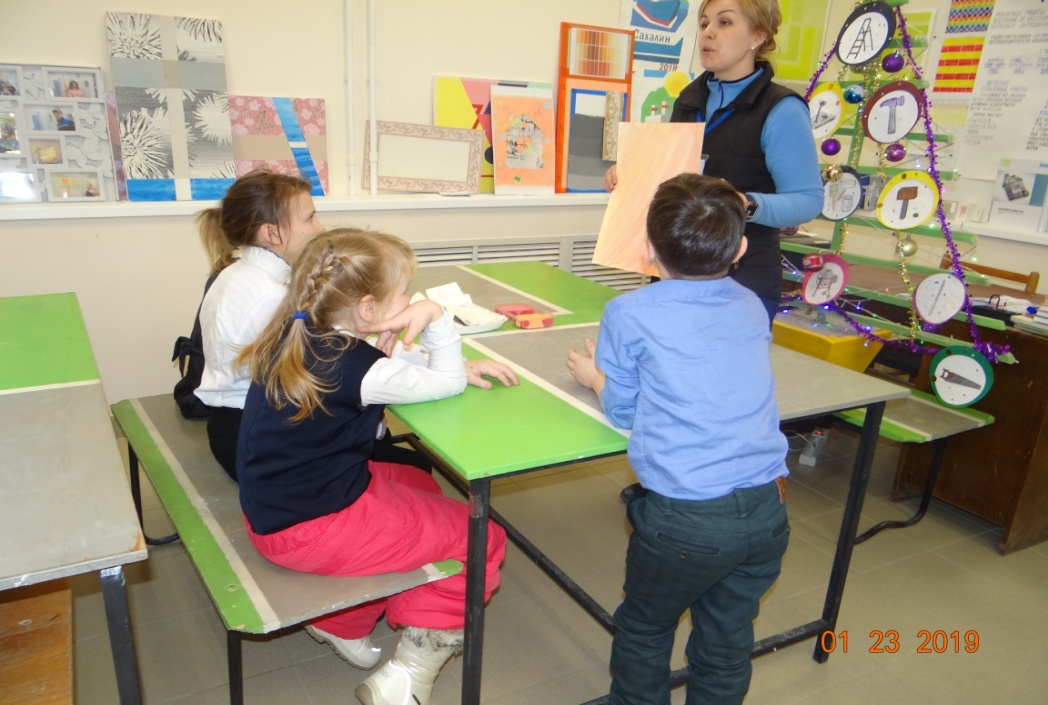 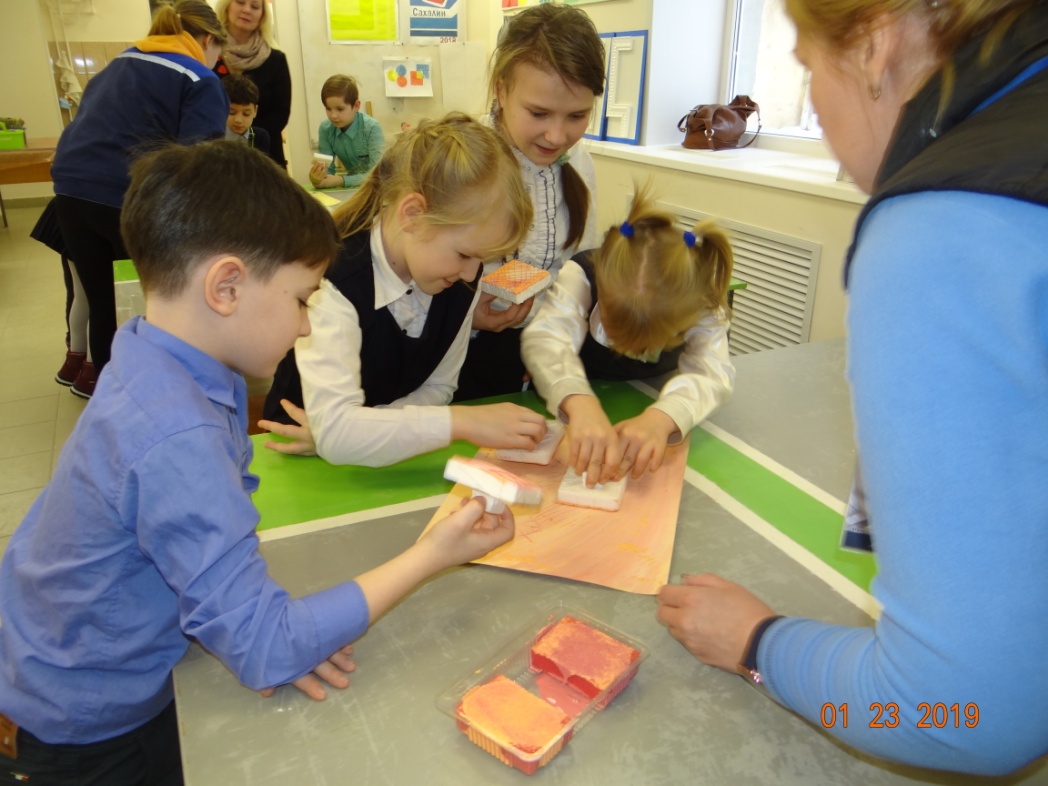 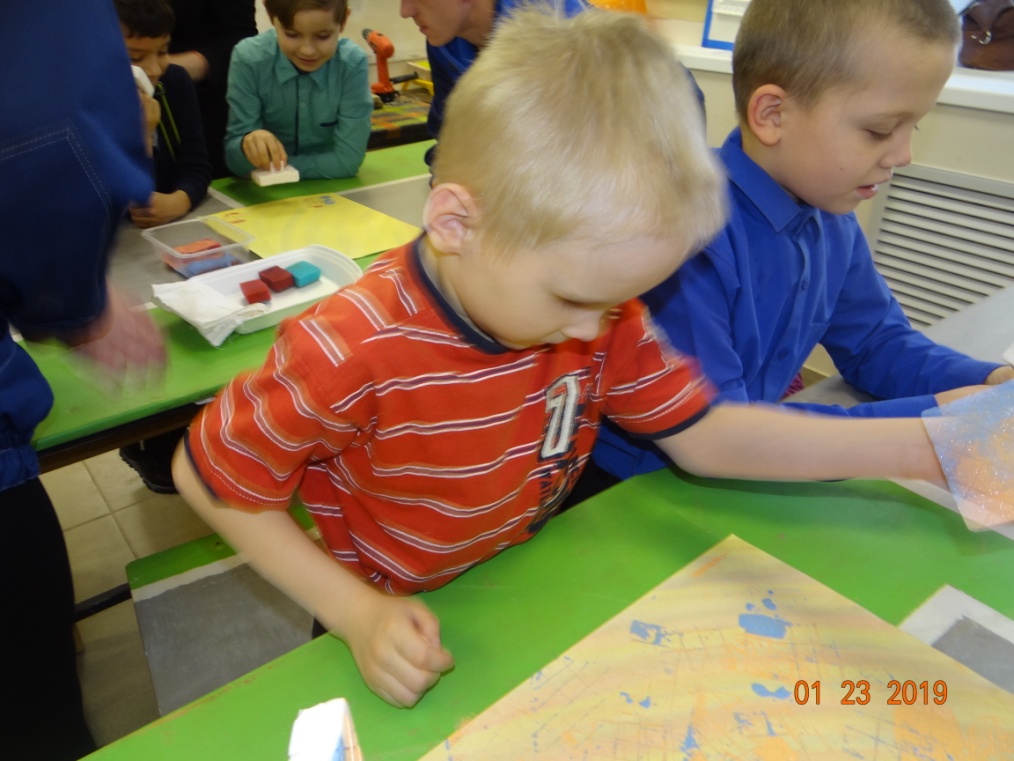 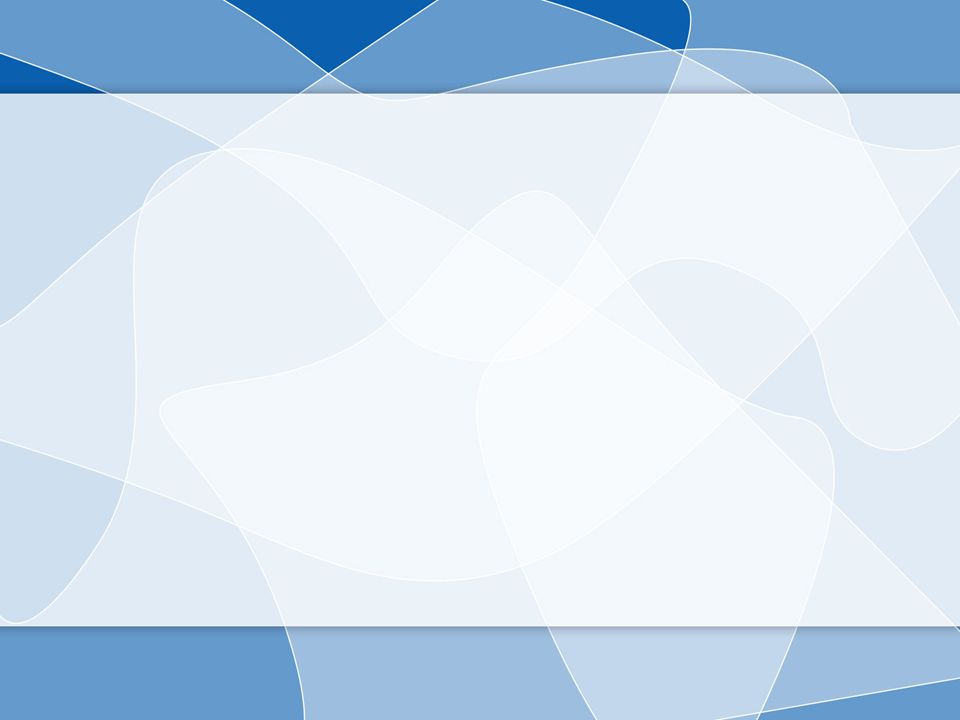 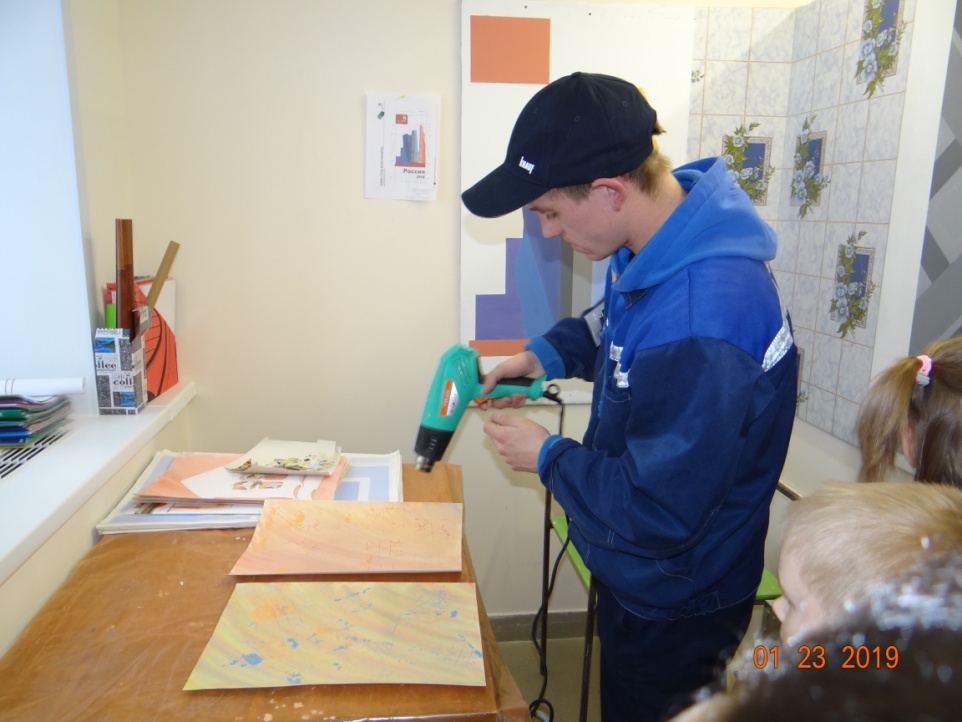 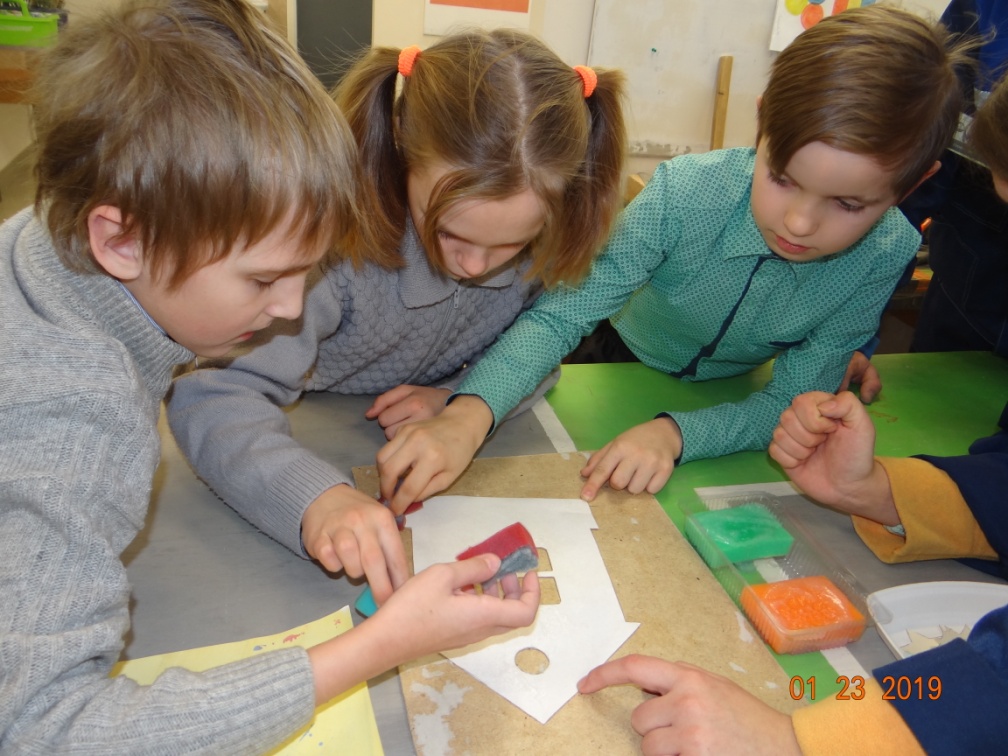 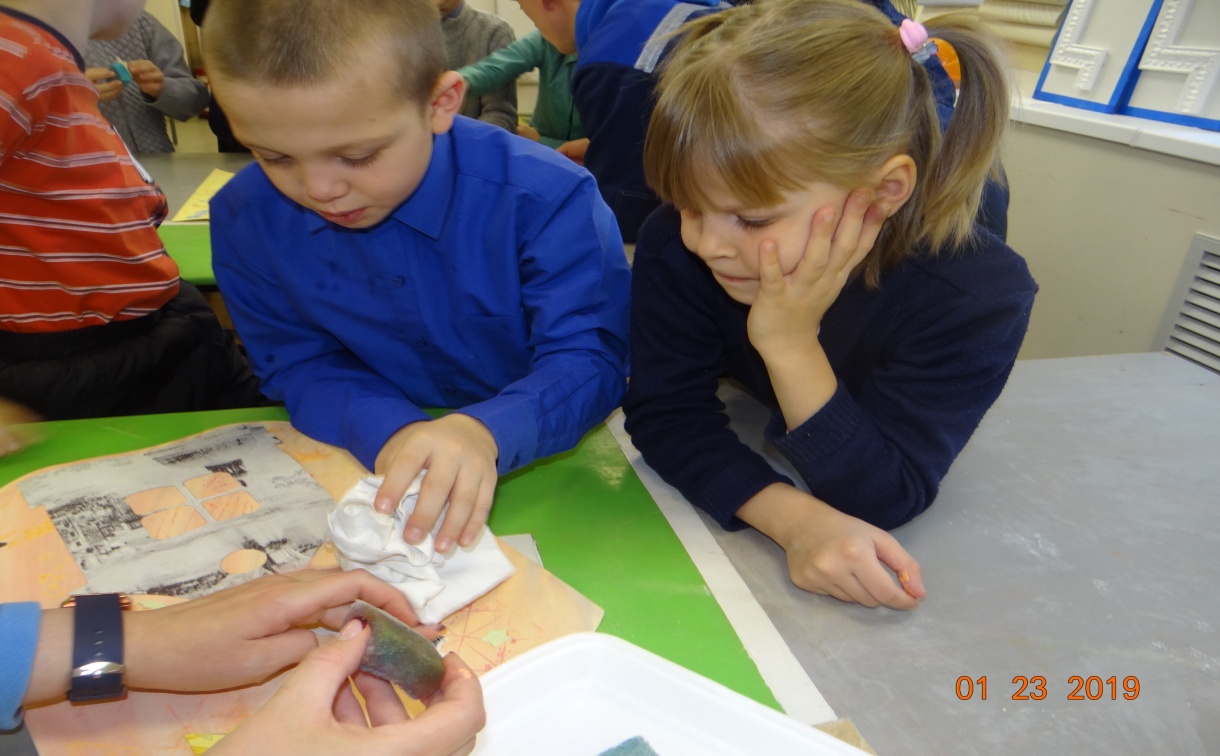 Показали процесс сушки рисунка.
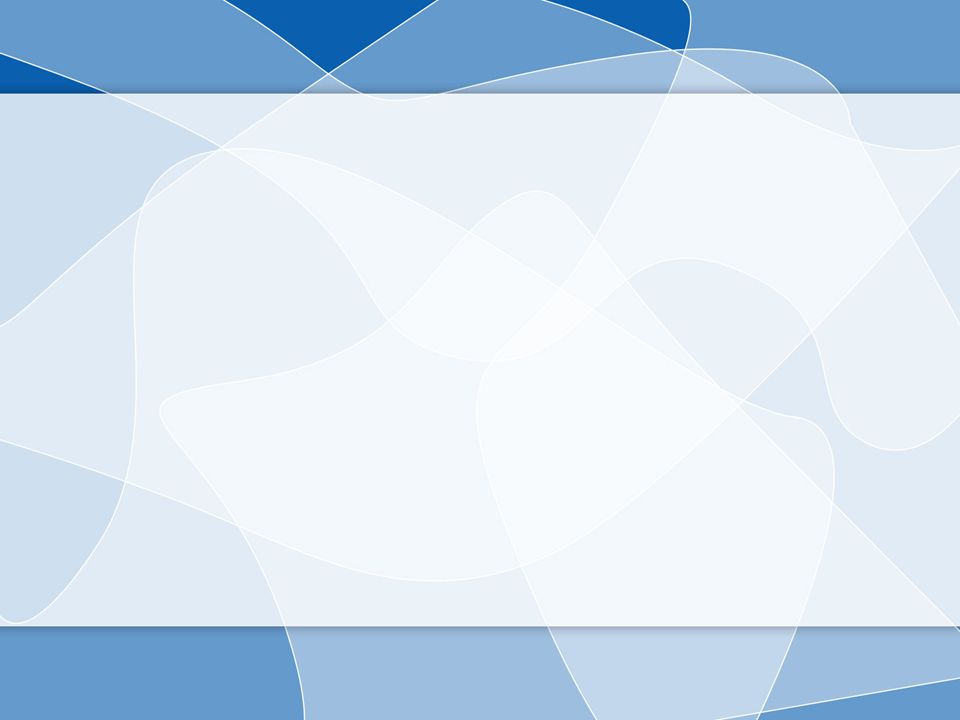 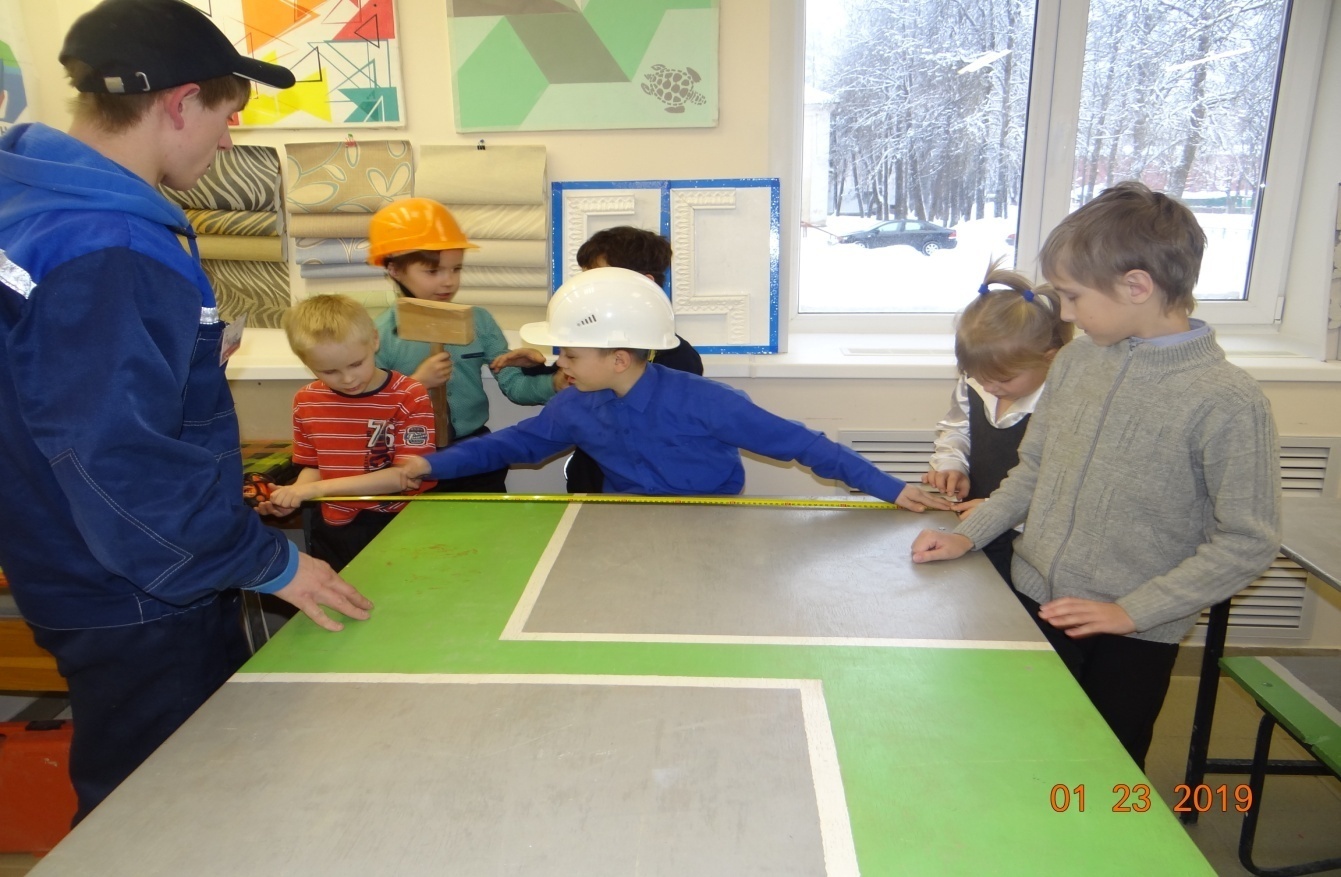 Попробовали себя в роли
 строителя.
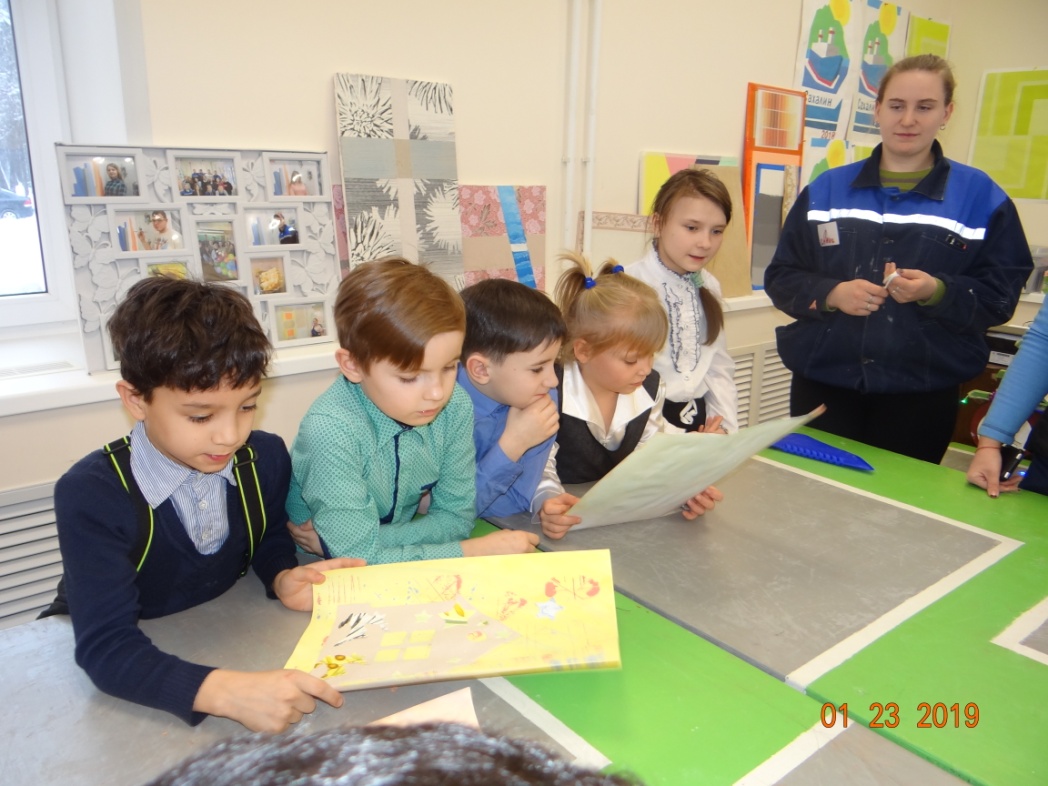 Очень  интересно!
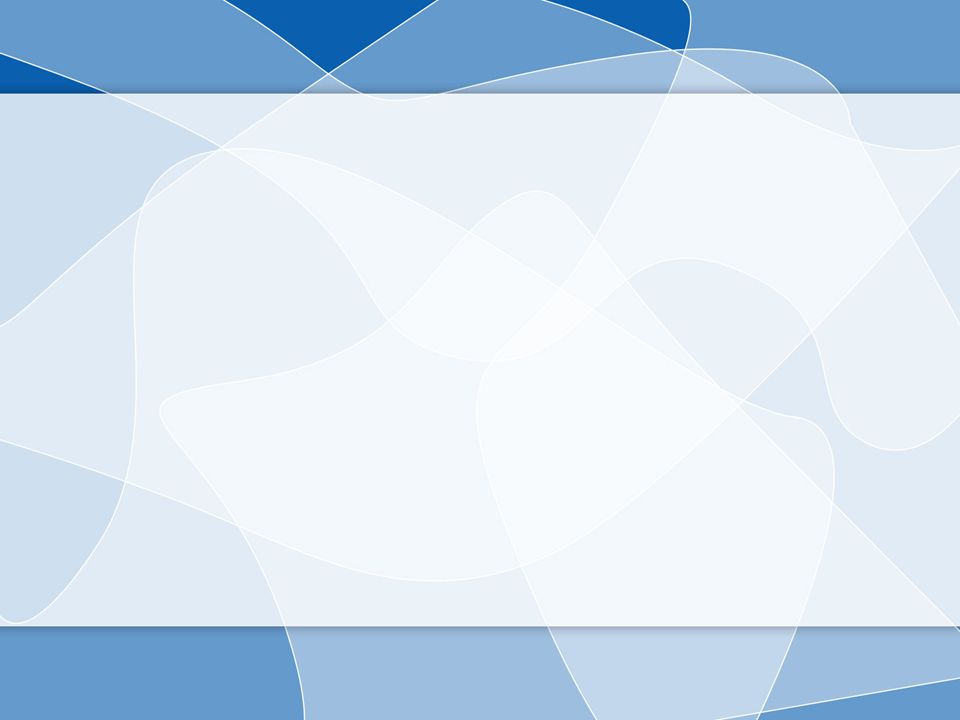 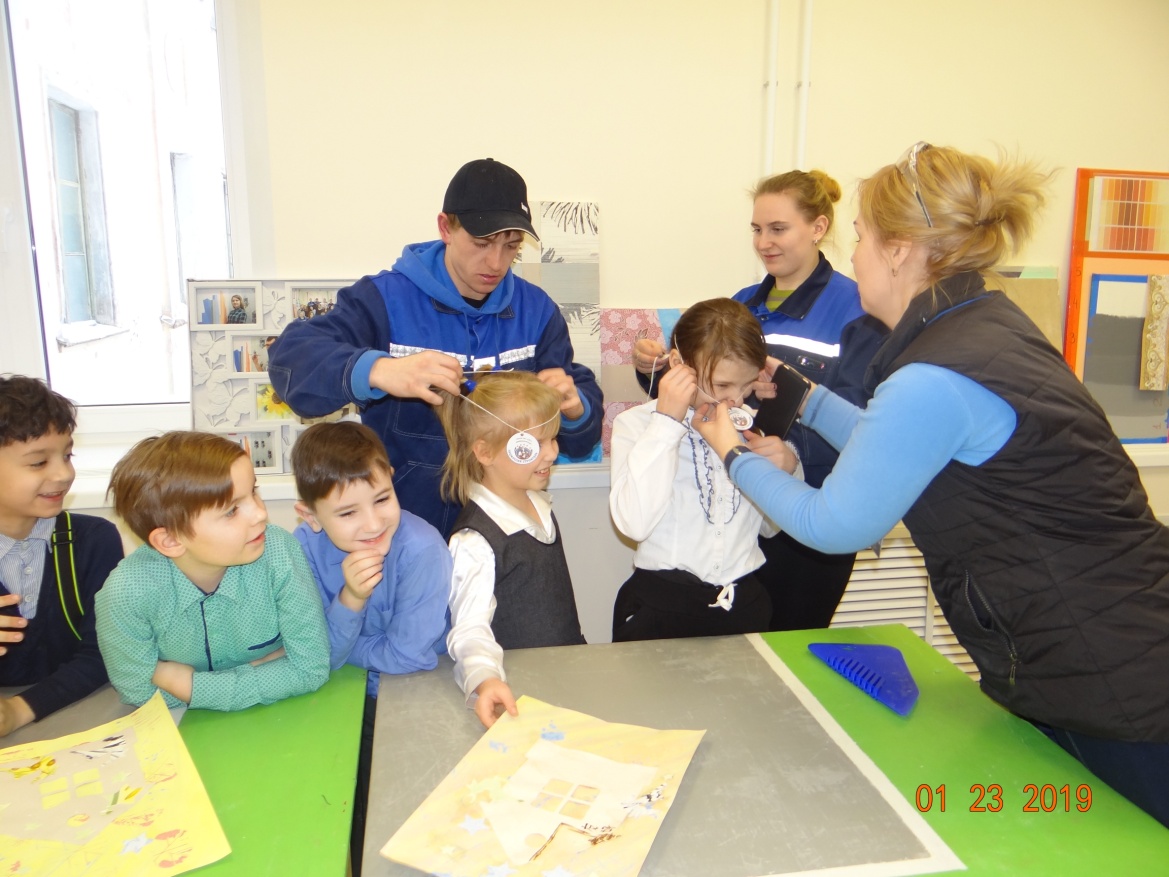 Все обучающиеся были награждены за свой труд  медалями строителя.
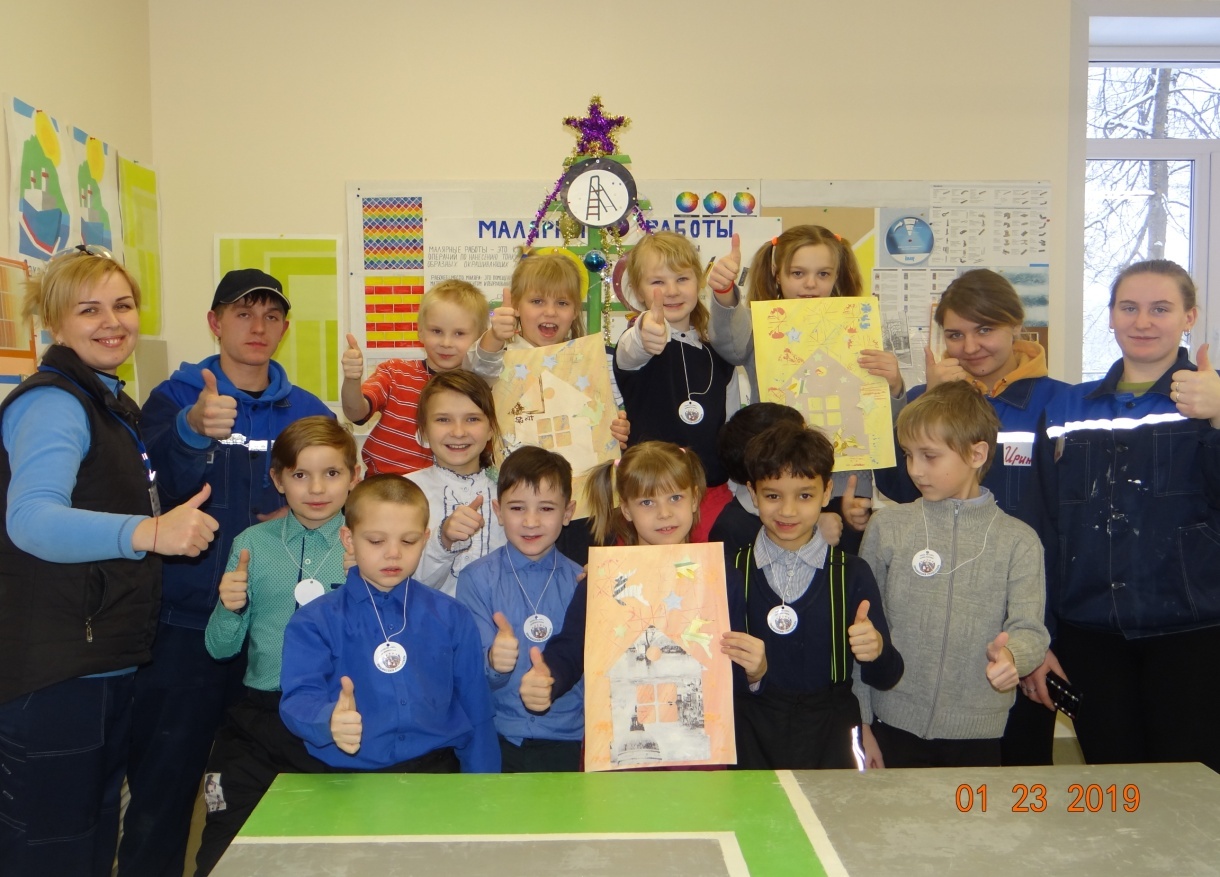